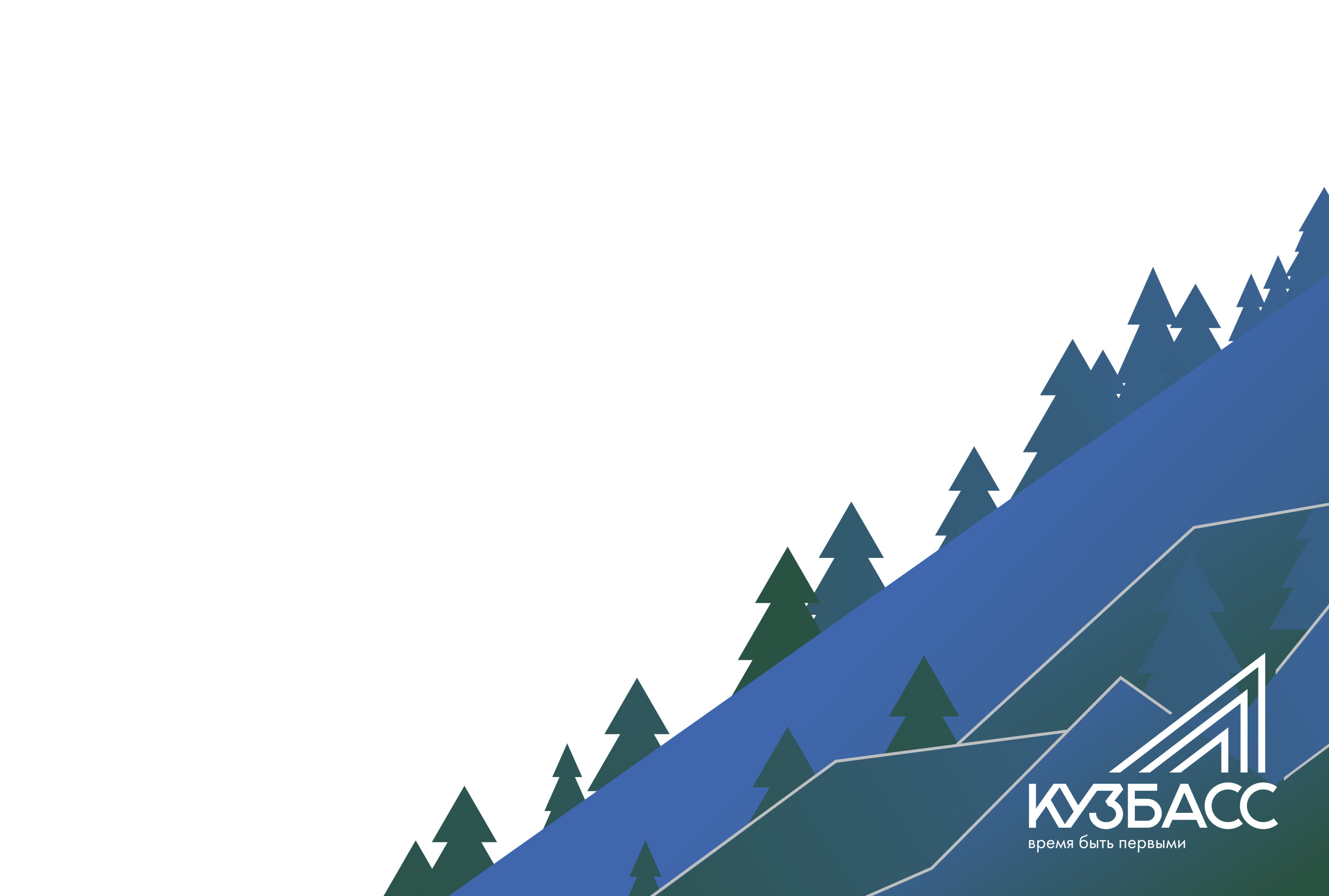 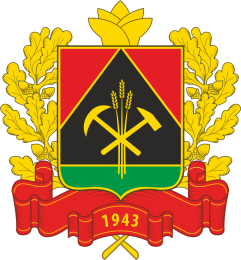 Организация центра мониторинга пациентов с ОРВИ, гриппом 
и коронавирусом в Кузбассе
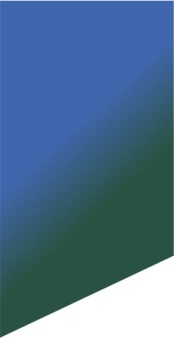 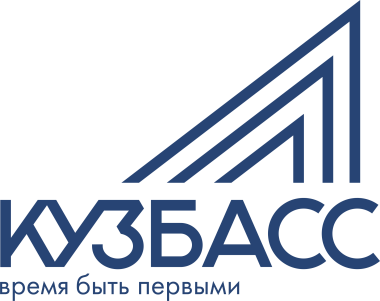 Цель
Оказание круглосуточной консультативной помощи 
кузбассовцам по вопросам 
новой коронавирусной инфекции и ОРИ
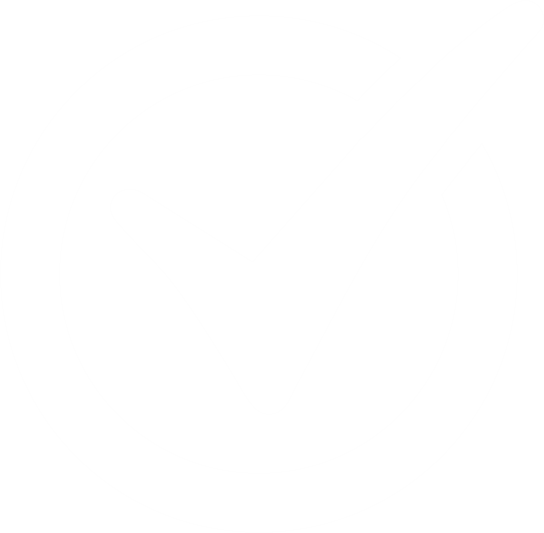 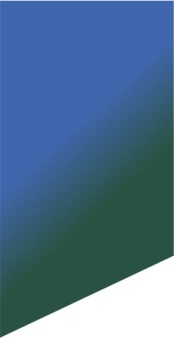 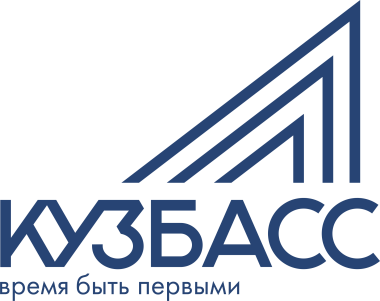 О центре
8-3842-903-103
переадресация с номера 122
КРУГЛОСУТОЧНЫЙ
ПОСМЕННЫЙ РЕЖИМ РАБОТЫ
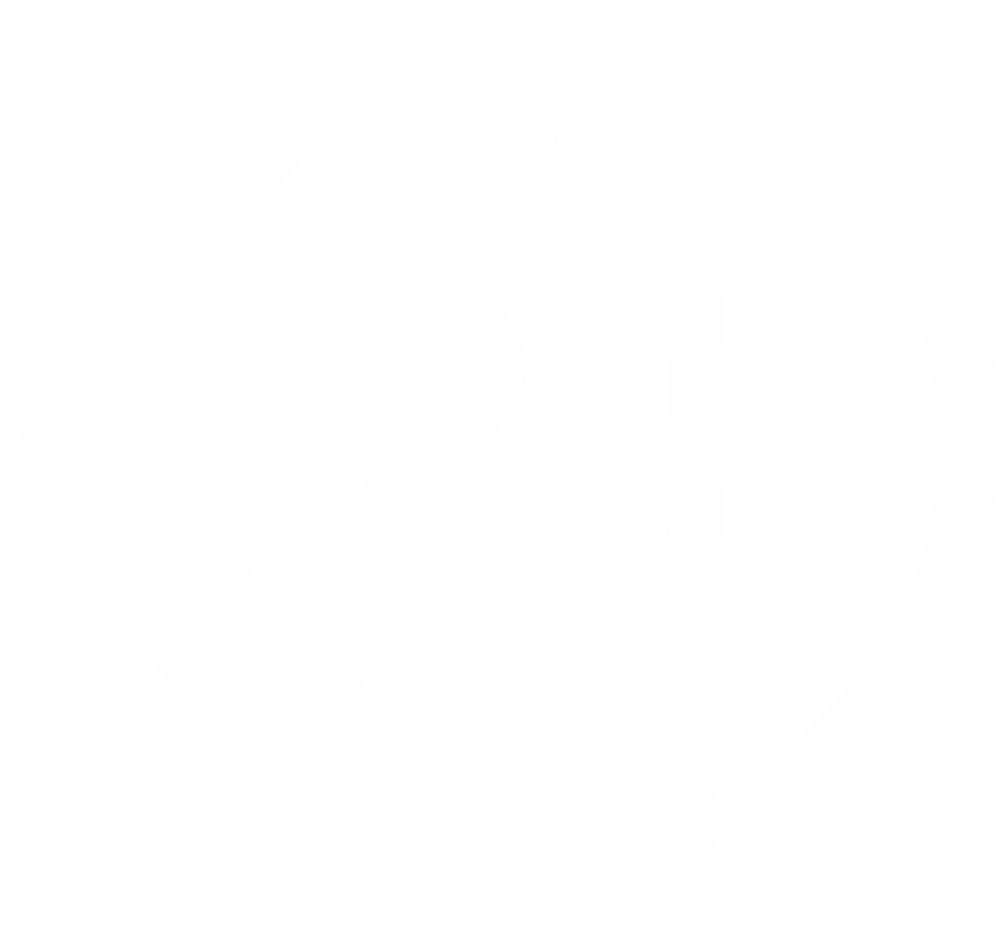 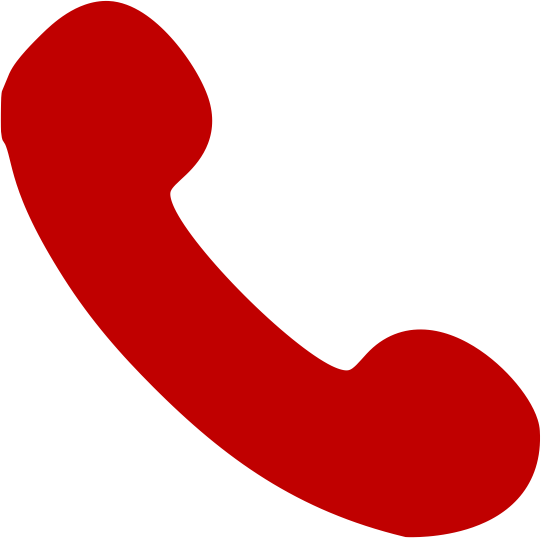 администраторов, операторов
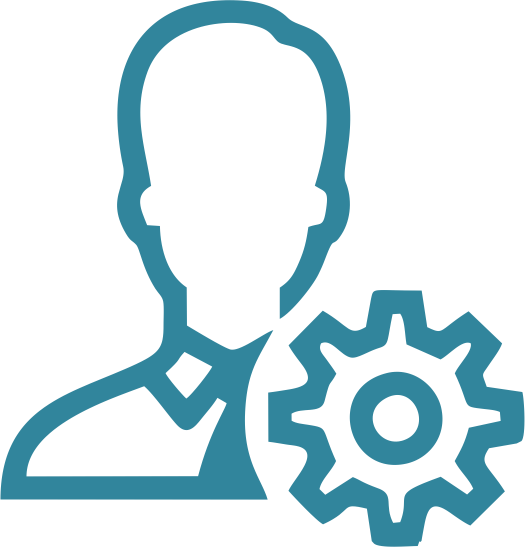 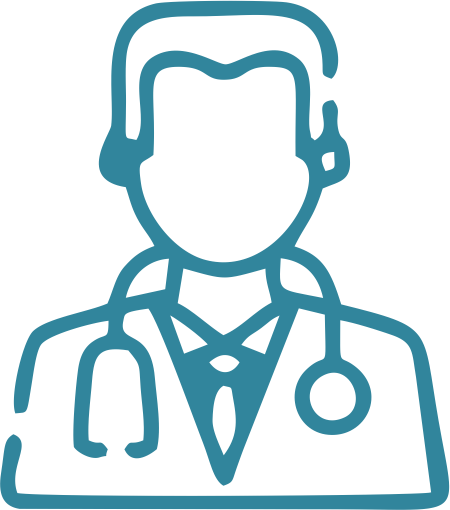 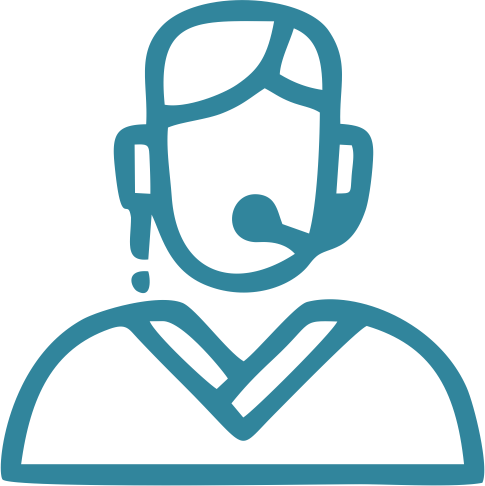 Администраторы
колл-центра
Операторы
колл-центра
Врачи, ординаторы
колл-центра
3 врача
4 ординатора
52
оператора
8
администраторов
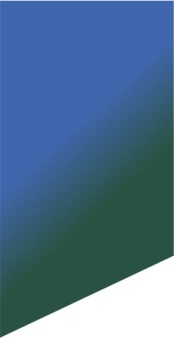 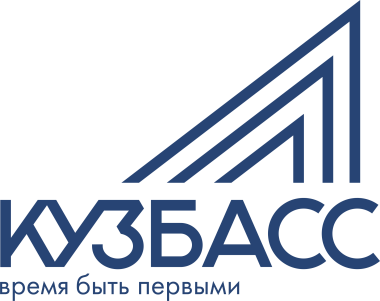 О центре
ПЕРВАЯ ЛИНИЯ
ВТОРАЯ ЛИНИЯ
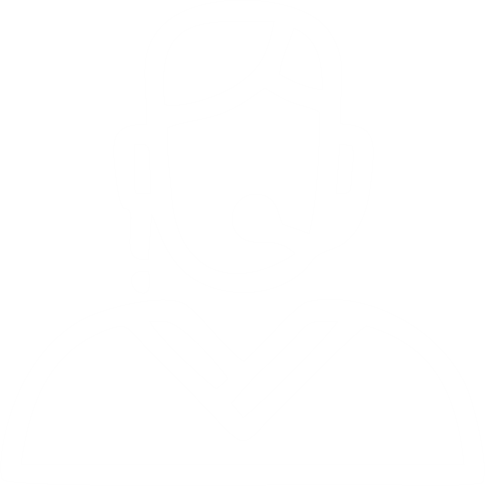 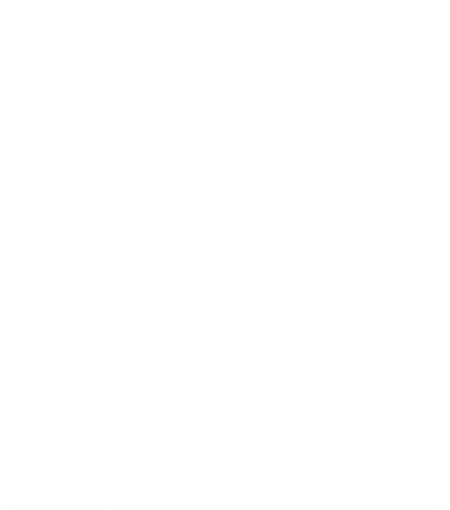 Операторы
колл-центра
Врачи и ординаторы
колл-центра
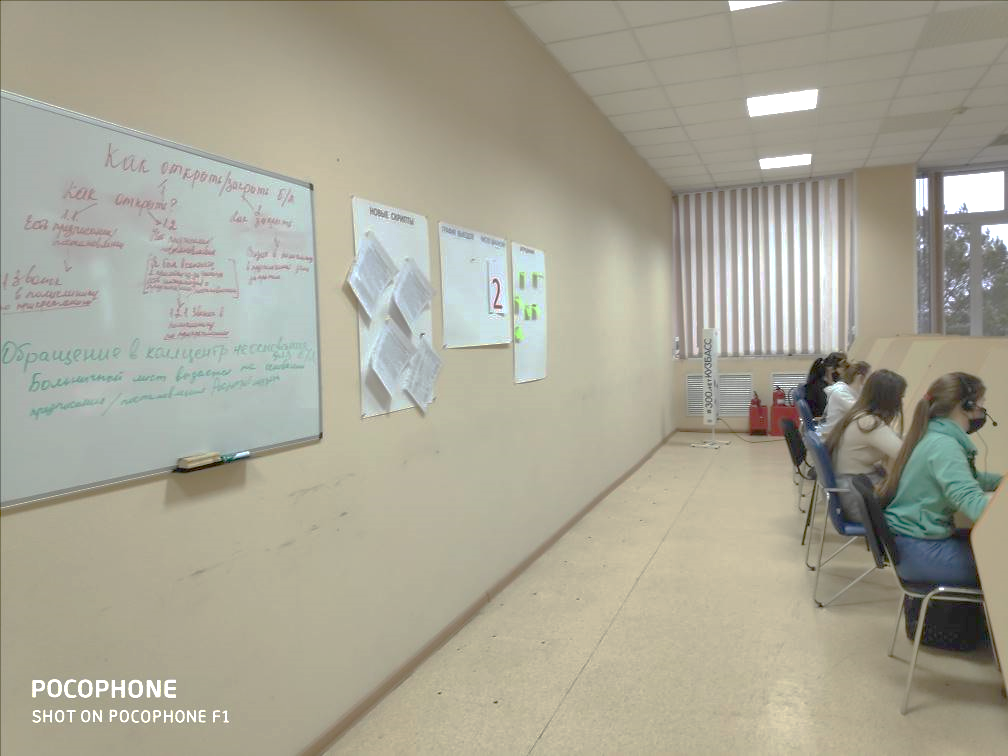 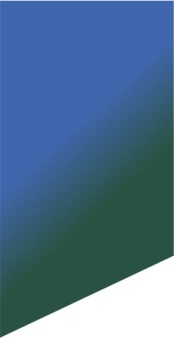 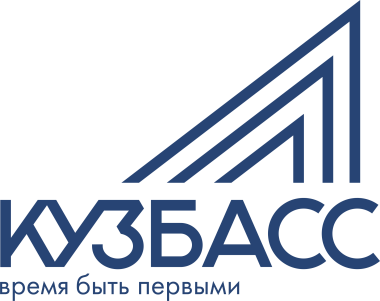 Задачи колл-центра
ВТОРАЯ ЛИНИЯ
ПЕРВАЯ ЛИНИЯ
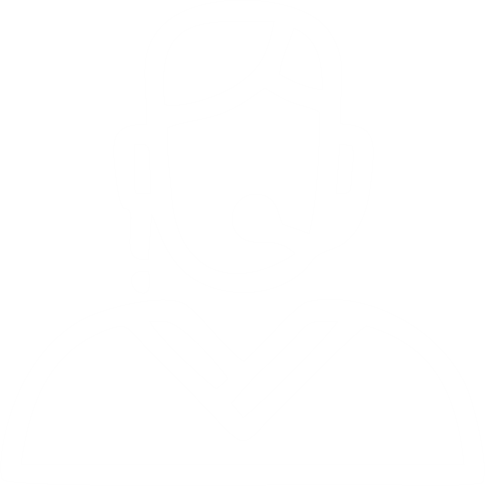 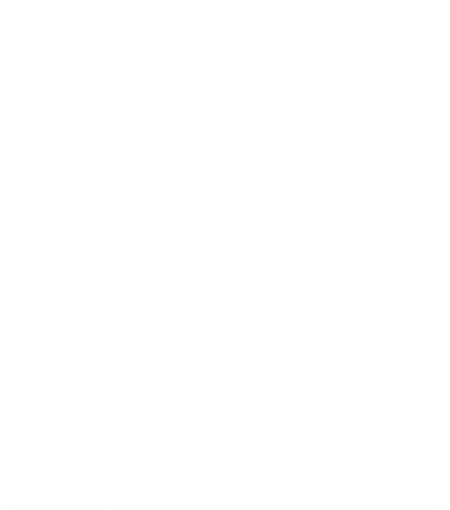 Операторы
колл-центра
Врачи и ординаторы
колл-центра
Консультация пациентов

Динамическое медицинское наблюдение 
за пациентами, которые лечатся на дому

Принятие решения о необходимости вызова врача на дом или бригады СМП
Обработка входящих вызовов («горячая линия»)

Оценка состояния здоровья на основании анкетирования

Направление анкет в поликлиники

Информирование граждан по вопросам, связанным с COVID-19

Психологическая поддержка населения
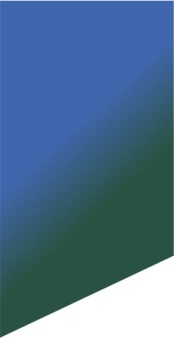 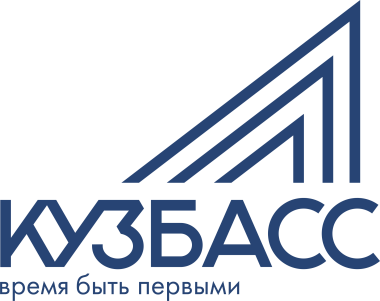 Робот в работе колл-центра
Ежедневный опрос 
пациентов о состоянии здоровья

СМС информирование 
об отрицательном результате исследования на новую коронавирусную инфекцию COVID-19
1
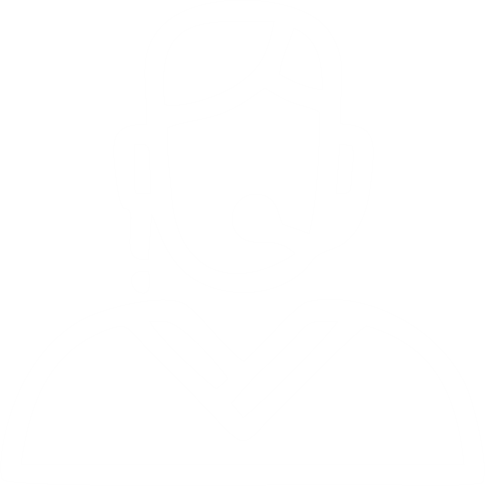 2
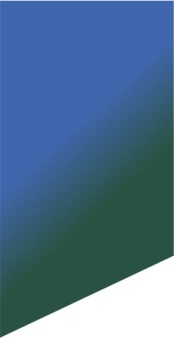 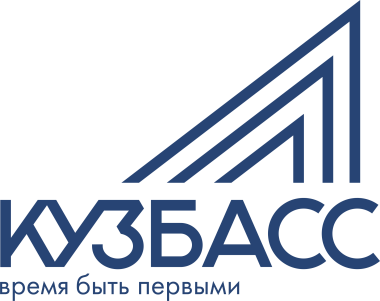 Структура обращений в колл-центр
Помощь волонтеров
1%
Вопросы по бесплатным лекарствам 
для лечения COVID-19
0,5%
Профилактика, в т.ч. вопросы по вакцинации
9%
Карантин 
и самоизоляция
Как и где сдать анализы, КТ, показания для бесплатного проведения анализа, как определяют COVID-19
25,7%
9,1%
Вопросы по лечению COVID-19
Где получить информацию 
в регионе
20,3%
14,4%
Вопросы 
по больничным листам
17%
3%
Наличие лекарств в аптеках
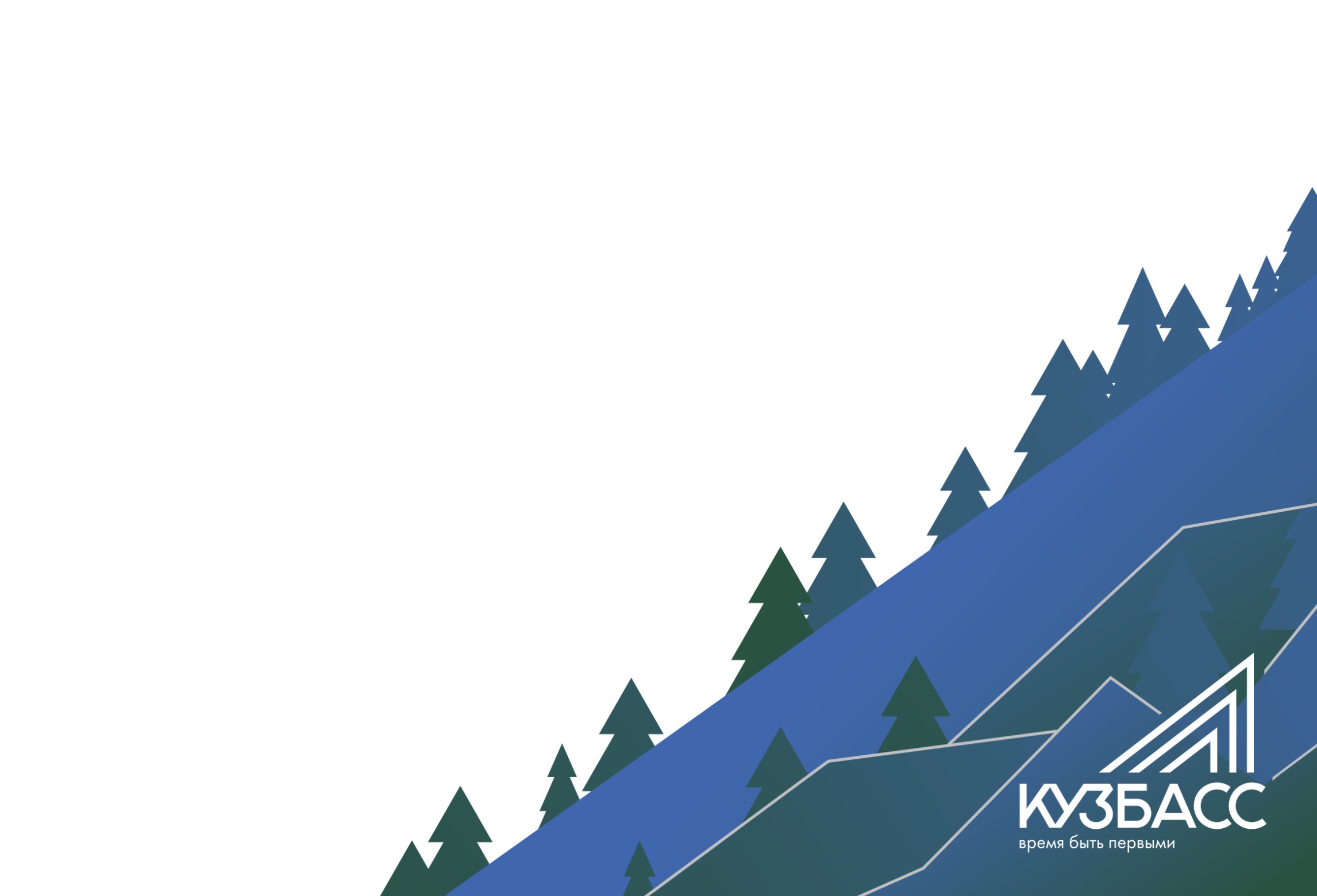 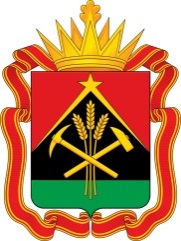 БЛАГОДАРЮ
ЗА ВНИМАНИЕ!